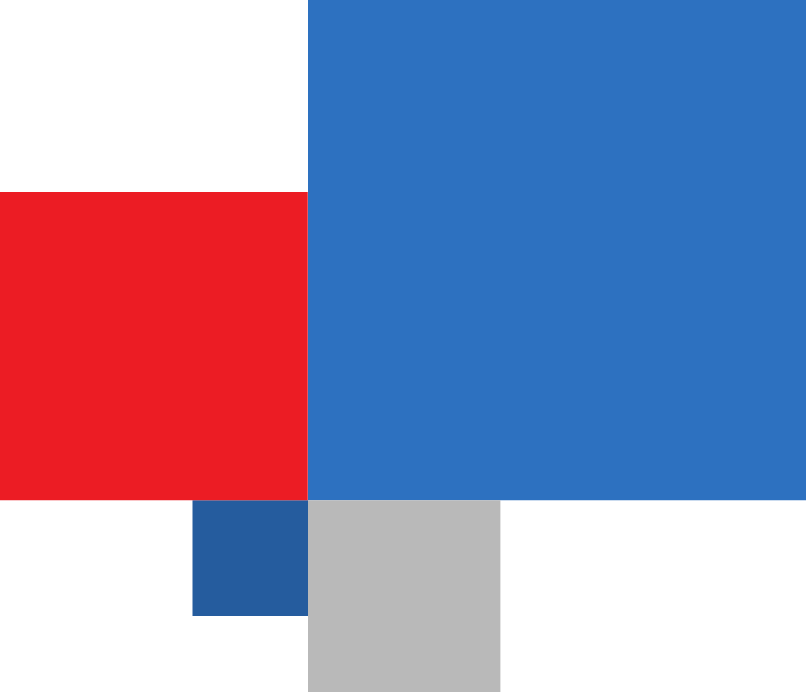 VII ВСЕРОССИЙСКИЙ ФОРУМЭНЕРГОЭФФЕКТИВНАЯРОССИЯ
МОСКВА - МЫШКИН - МОСКВА
 4-6 ИЮНЯ 2021 года
«Снижение вредного воздействия промышленности на состояние воздушной среды»

Александр ГРИМИТЛИН
Вице-президент, 
Председатель Комитета НОПРИЗ 
по цифровому развитию
ПОСЛАНИЕ ПРЕЗИДЕНТА РФ ФЕДЕРАЛЬНОМУ СОБРАНИЮ. АПРЕЛЬ 2021 ГОДА
В рамках реализации национального проекта «Экология» предстоит:

сформировать полноценную систему экологического мониторинга, 
осуществить переход крупнейших промышленных предприятий на
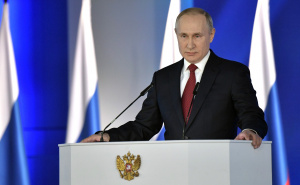 наилучшие доступные технологии в целях снижения вредного   
     воздействия на окружающую среду в результате их деятельности, 
ввести в действие механизм расширенной ответственности производителей товаров и упаковки, 
завершить внедрение системы раздельного сбора отходов в стране
«ПОЛУЧИЛ ПРИБЫЛЬ ЗА СЧЕТ ПРИРОДЫ – УБЕРИ ЗА СОБОЙ», - ВЛАДИМИР ПУТИН
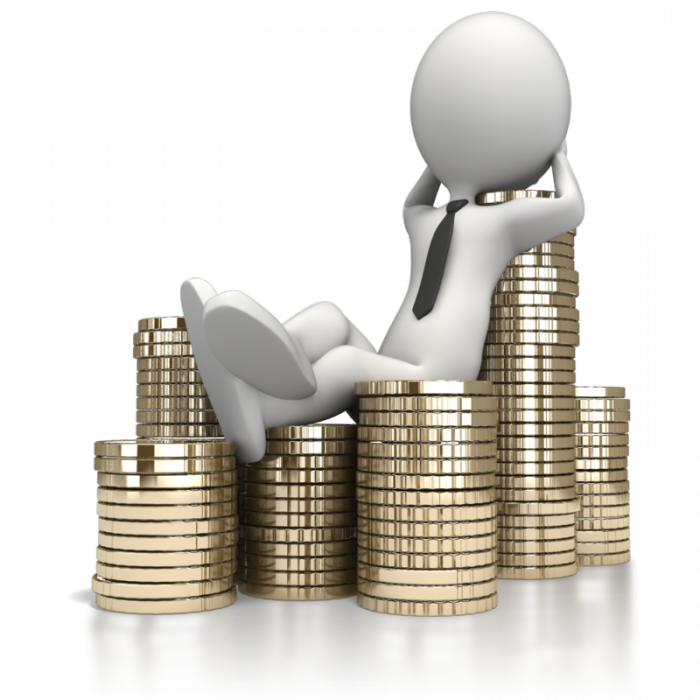 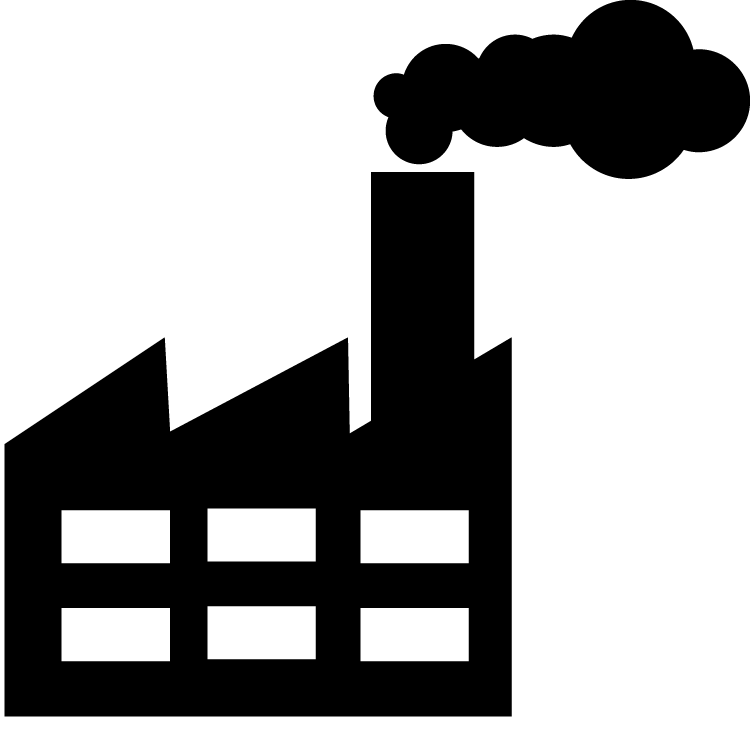 ДОХОД И ПРИБЫЛЬ
ПРОИЗВОДСТВО
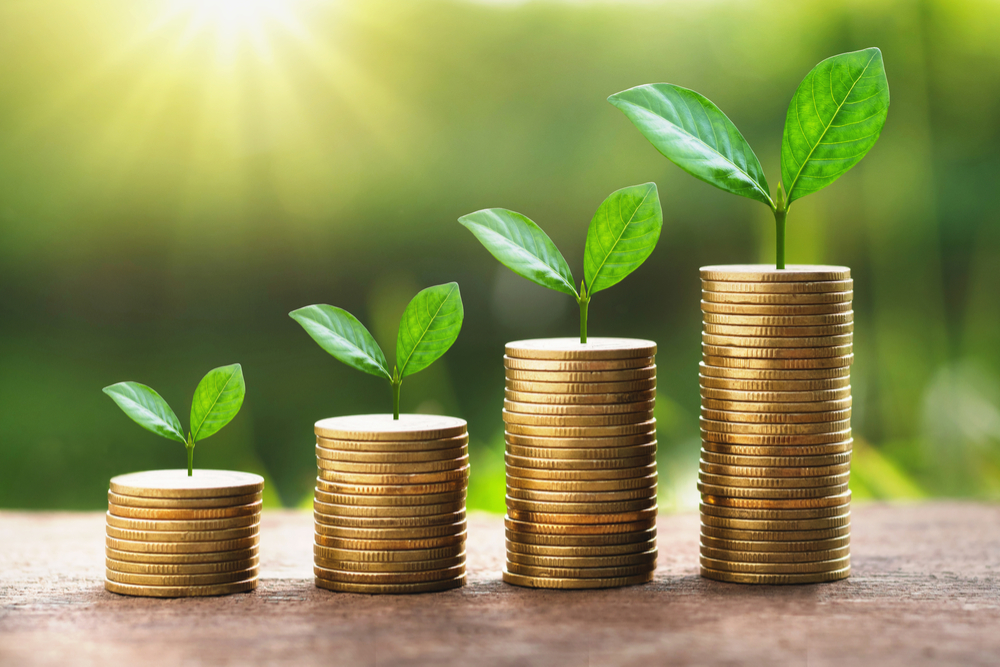 МЕРОПРИЯТИЯ ПО СОХРАНЕНИЮ ОКРУЖАЮЩЕЙ СРЕДЫ
НАЦИОНАЛЬНЫЙ ПРОЕКТ «ЭКОЛОГИЯ»
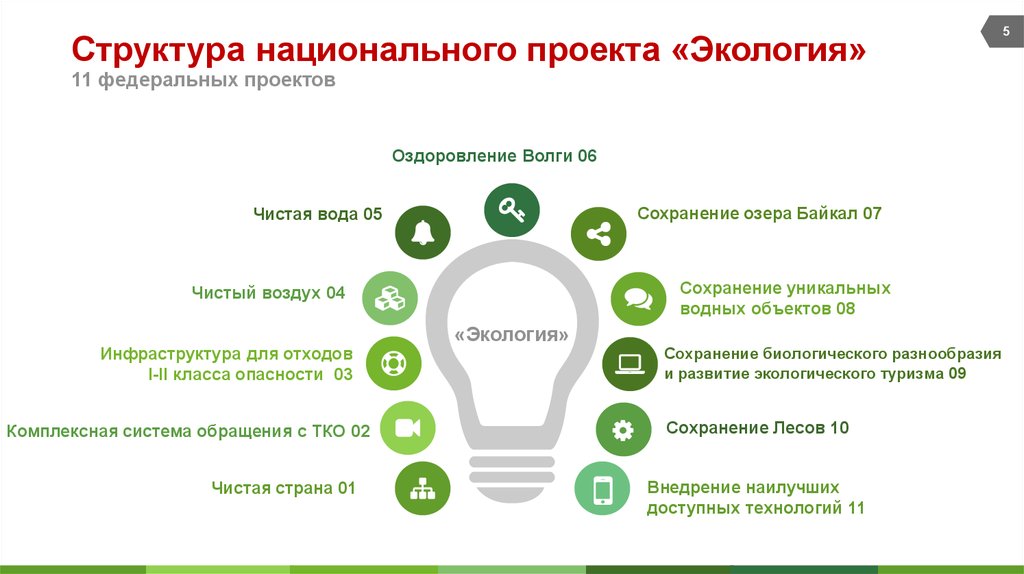 СТАТИСТИКА НАЦПРОЕКТА «ЭКОЛОГИЯ»
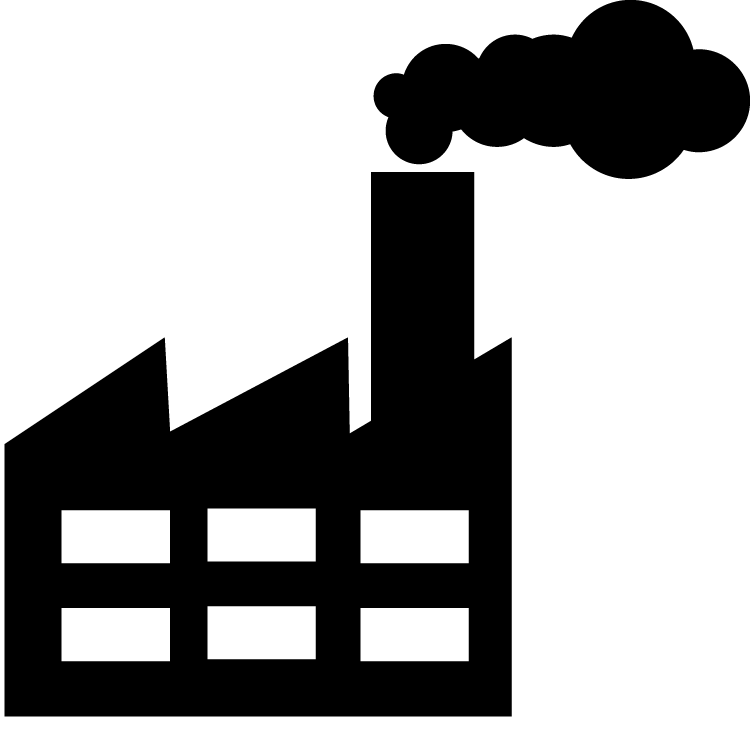 на государственный учет поставлено более 90 тыс. объектов
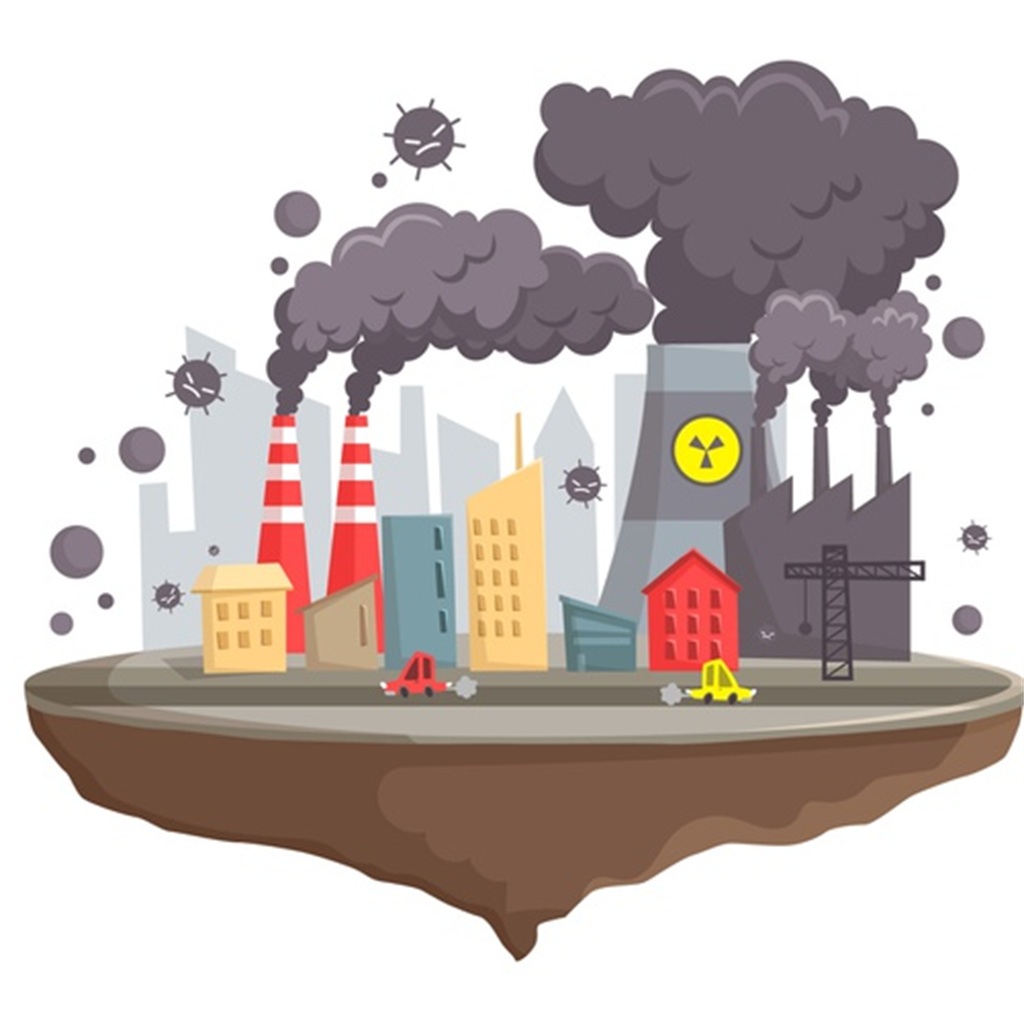 определены 300 предприятий – крупнейших «загрязнителей» чьи выбросы составляют не менее 60 % выбросов, сбросов по стране
на начало 2020 года 16 крупнейших предприятий из списка «300» перешли на НДТ* и получили КЭР**
в настоящее время еще 6 подали заявки в Росприроднадзор
все предприятия должны получить КЭР до 2025 года
80 из 300 предприятий должны перейти на НДТ и получить КЭР
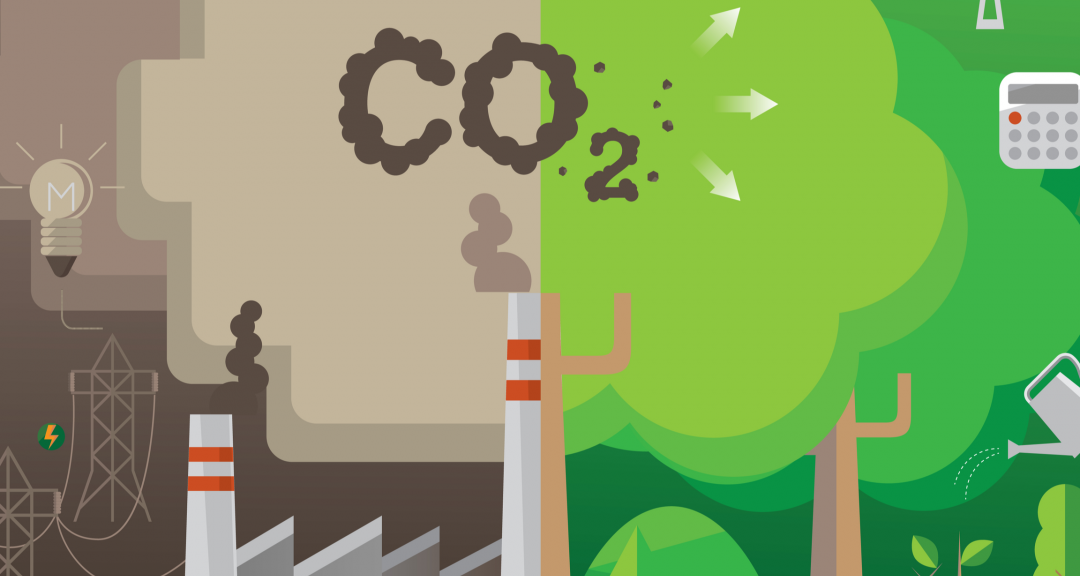 *НДТ – наилучшая доступная технология
**КЭР – комплексное экологическое разрешение
СТАТИСТИКА НАЦПРОЕКТА «ЭКОЛОГИЯ»
В 12 крупнейших индустриальных центрах страны объём вредных выбросов в атмосферу должен снизиться на 20% к 2024 году. Эта задача должна быть, безусловно, решена за счёт комплексной модернизации промышленности, ЖКХ, транспорта, энергетики.
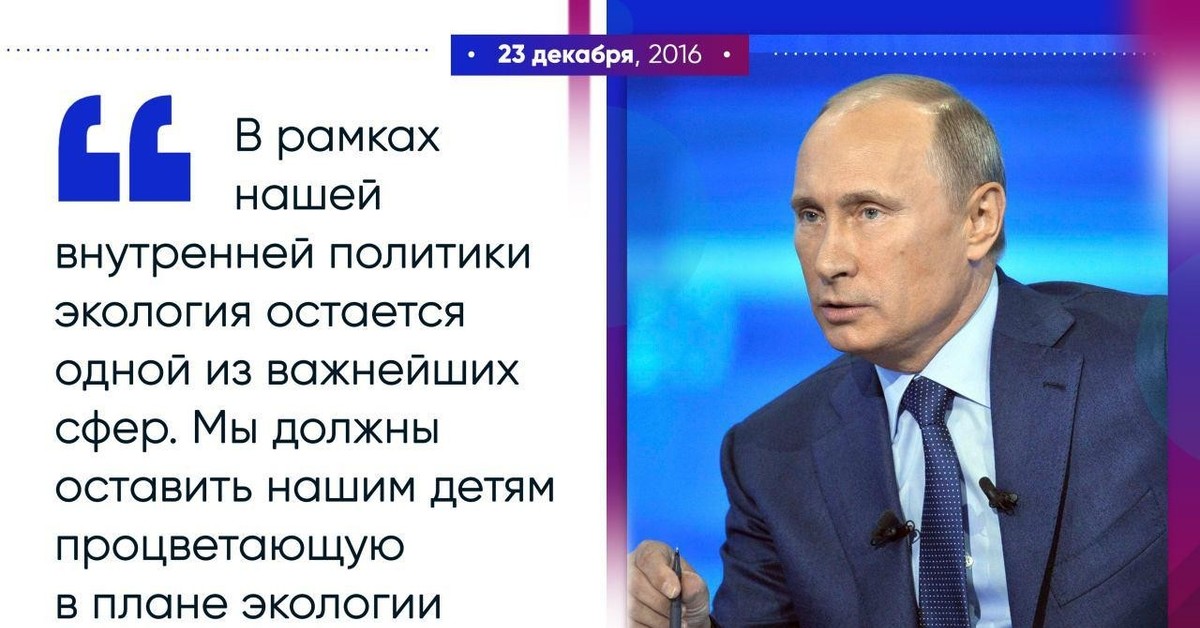 Предлагаю распространить систему квотирования вредных выбросов на все города России, где остро стоит проблема качества воздуха, и предусмотреть строгую ответственность за соблюдение таких экологических норм.

Президент России
Владимир Путин
Послание к Федеральному Собранию, 21 апреля 2021 года
ТРИАДА
ЭНЕРГОЭФФЕКТИВНОСТЬ
установка энергосберегающего и энергоэффективного оборудования
снижение ресурсопотребления
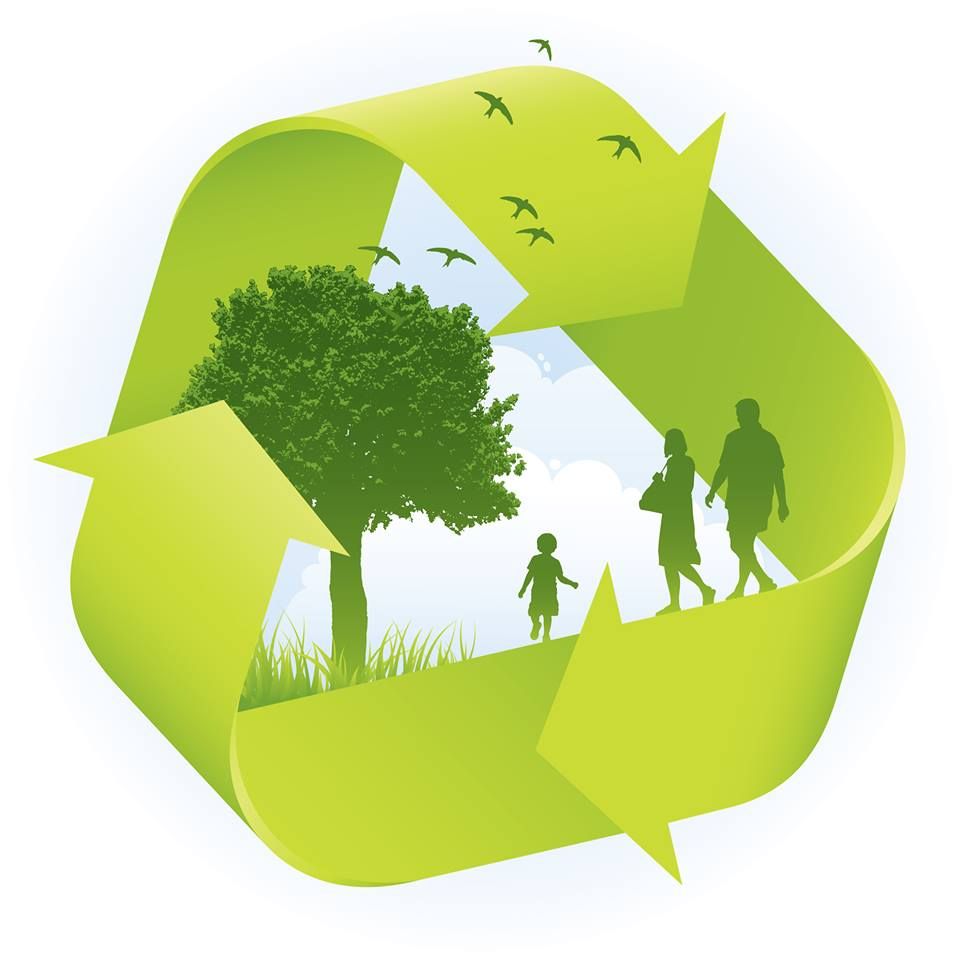 ЭКОЛОГИЯ
охрана труда, 
обеспечение чистоты воздуха на производствах, 
снижение выбросов,
сохранение окружающей среды
ЭКОНОМИЯ
ЗАТРАТЫ
ЭКОНОМИЯ
ЗАТРАТЫ
ЭКОНОМИКА
необходимость выделения затрат на экологические мероприятия
Схема газовоздушного режима помещенияс рециркуляцией воздуха
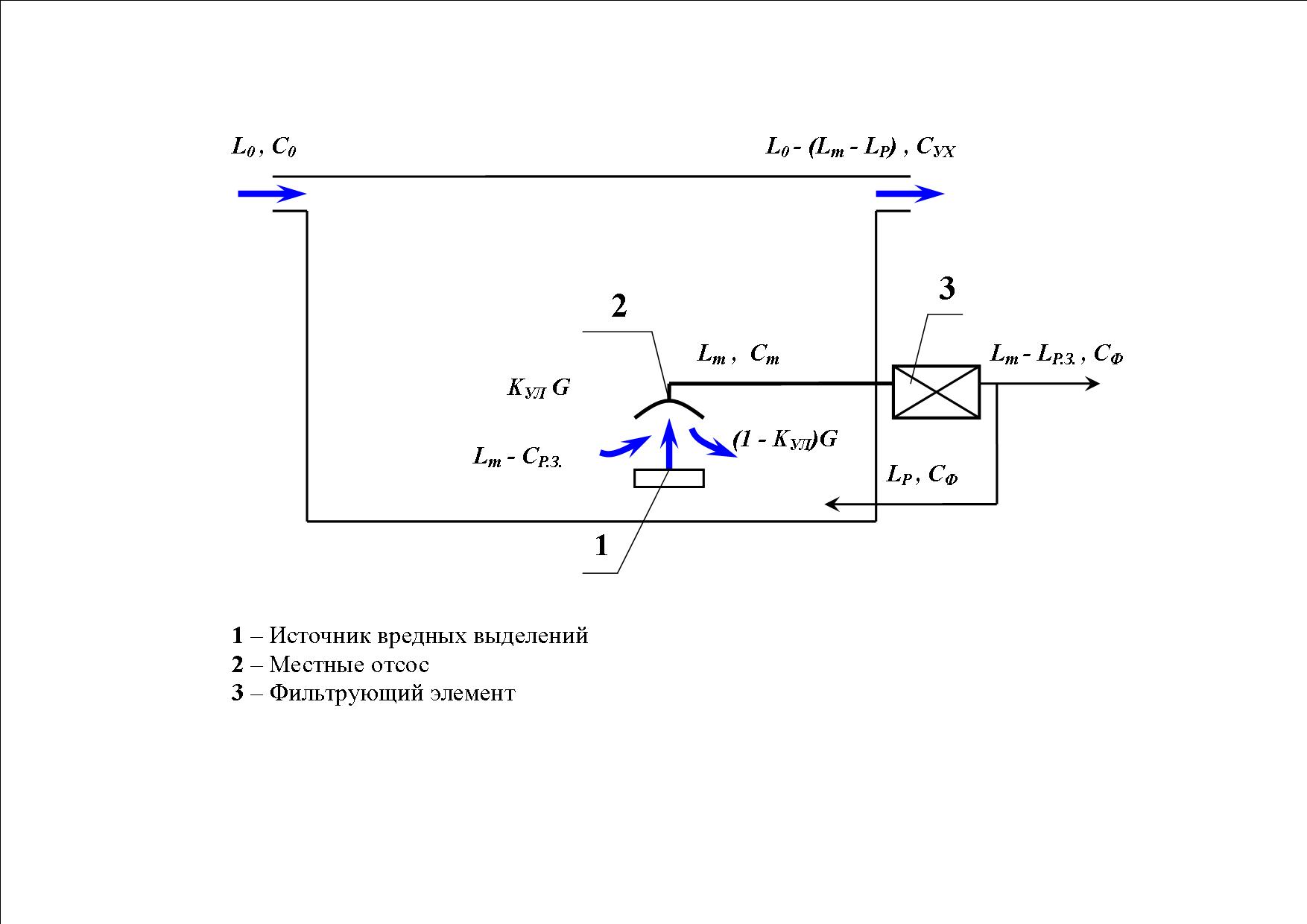 Принципиальная схема системы местной вытяжной вентиляции
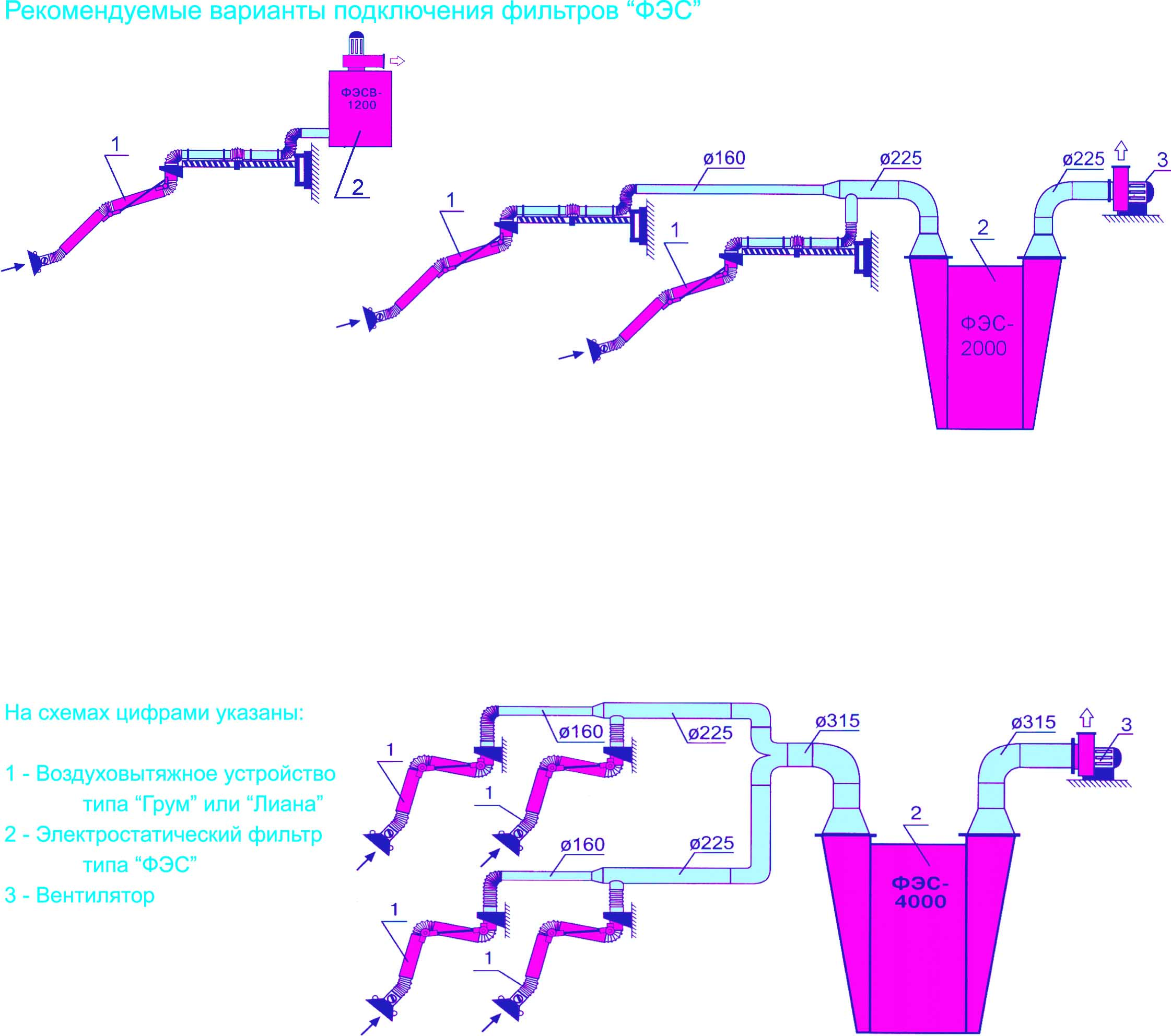 Обеспечение очистки воздуха в производственном помещении (участок сварки)
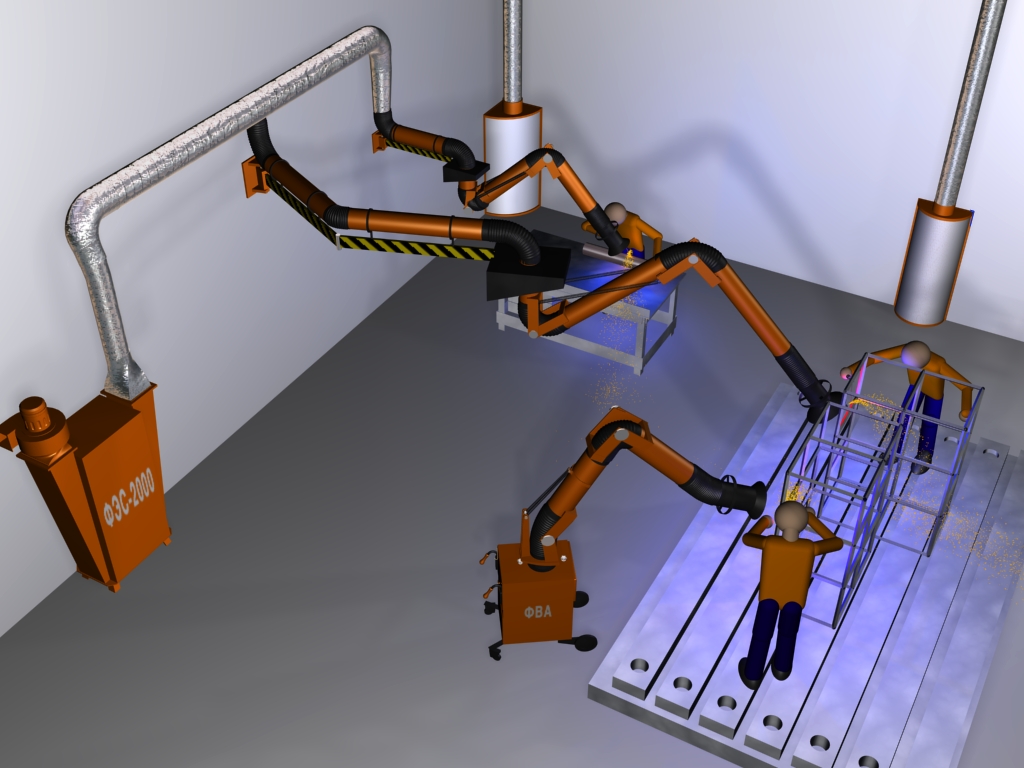 Корректировка температур 
в течение суток
Высокие потолки
Рабочее место, 
требующее вентиляции
Большая площадь
Работа комплекса очистных устройств (участок пайки)
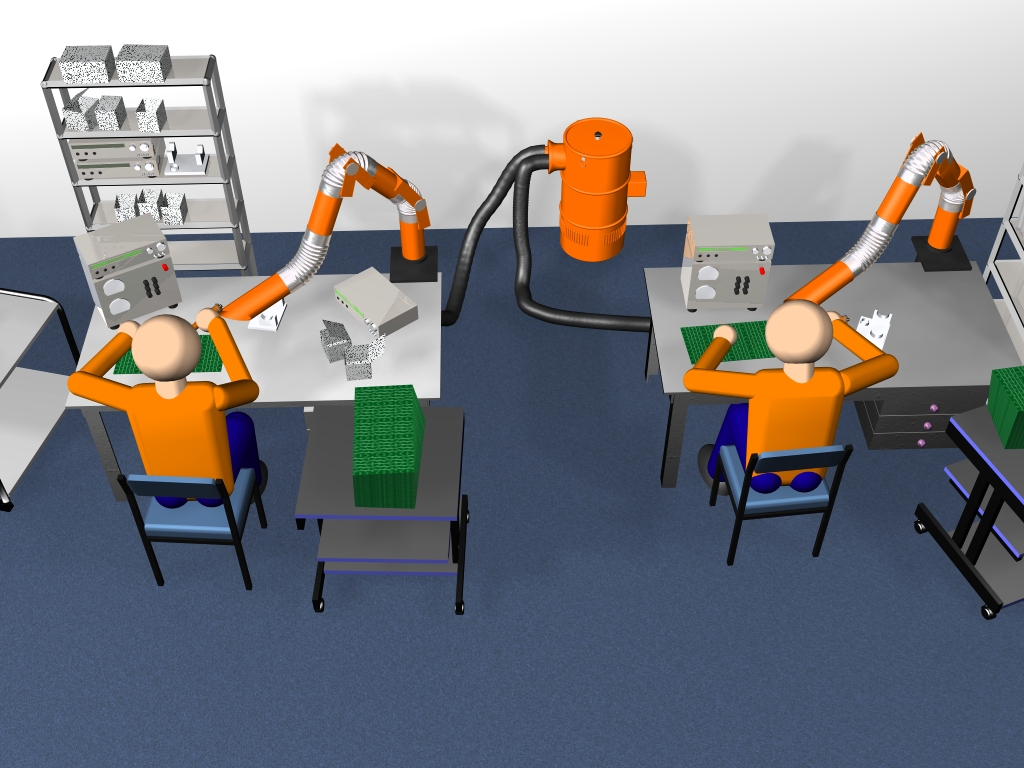 Работа устройства типа «Улов» на участке переработки пластмассы
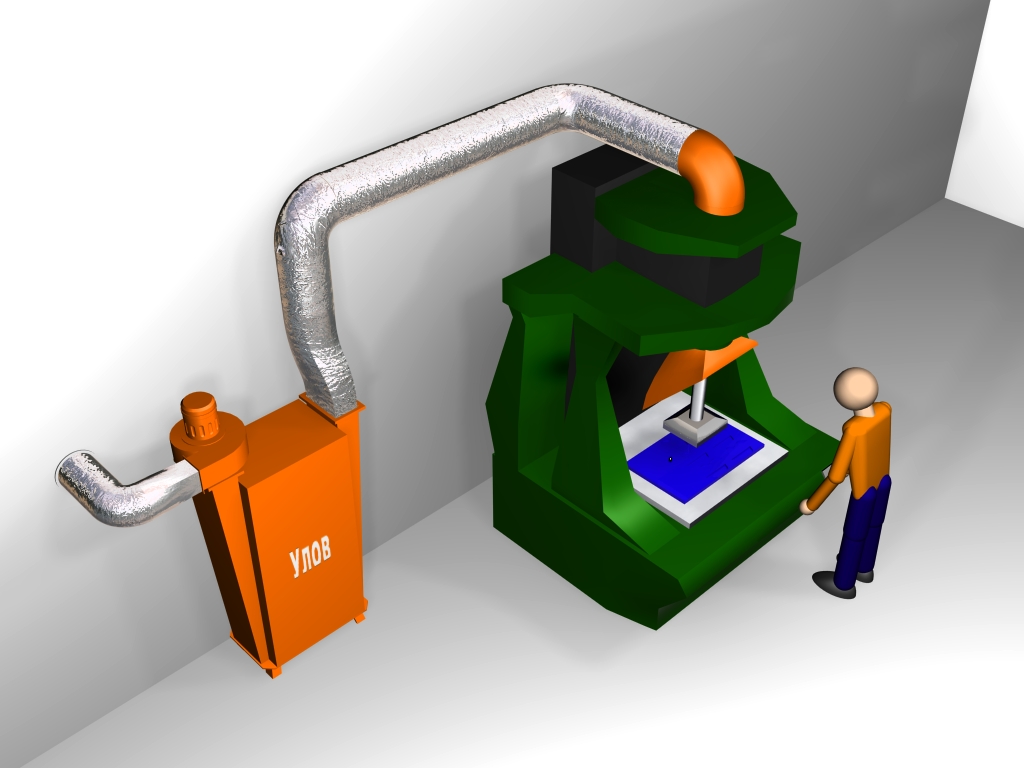 Работа агрегата «ФЗС – 3000»
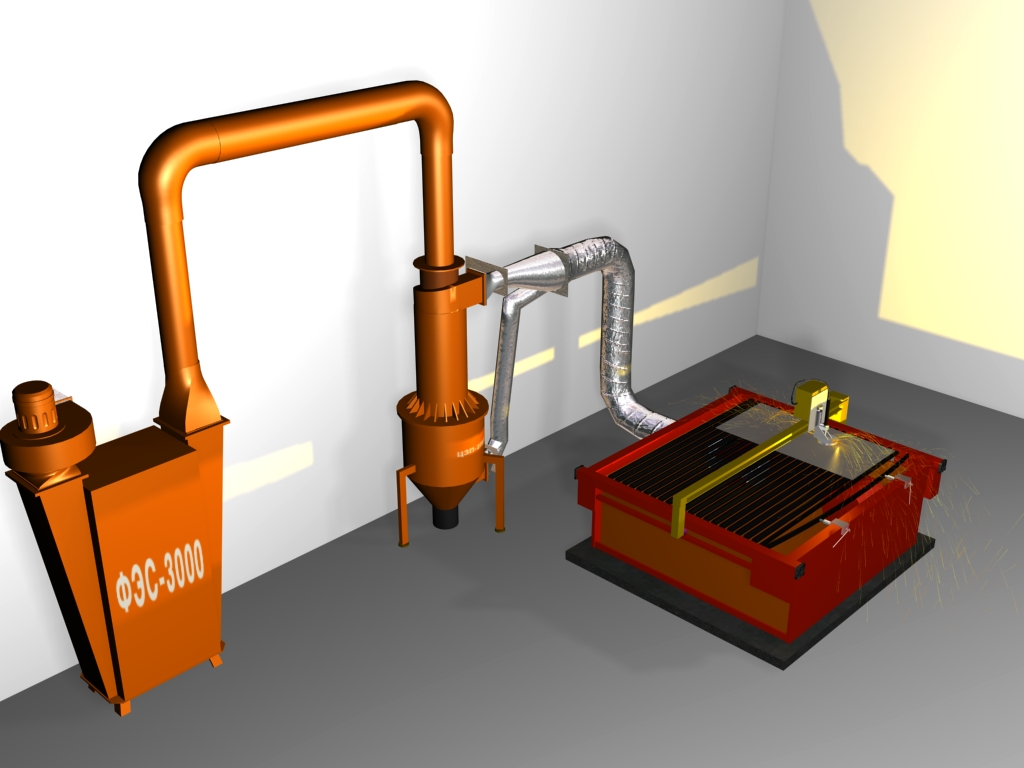 Улавливание абразивной пыли
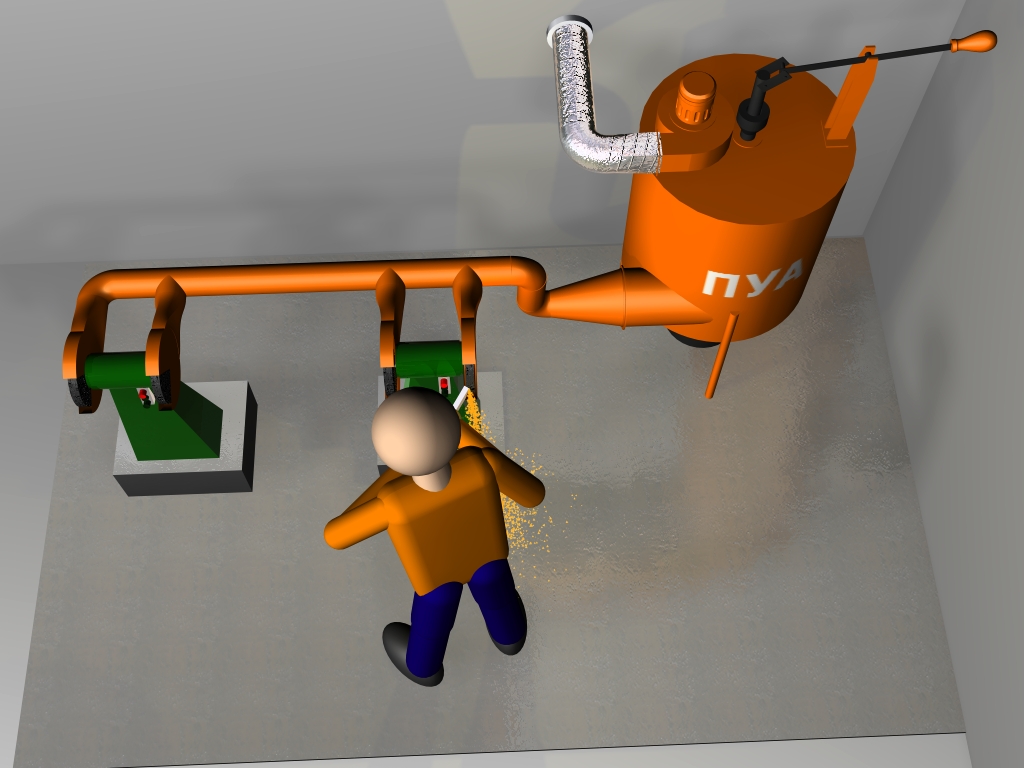 Работа системы агрегатов ПУАД на деревообрабатывающем участке
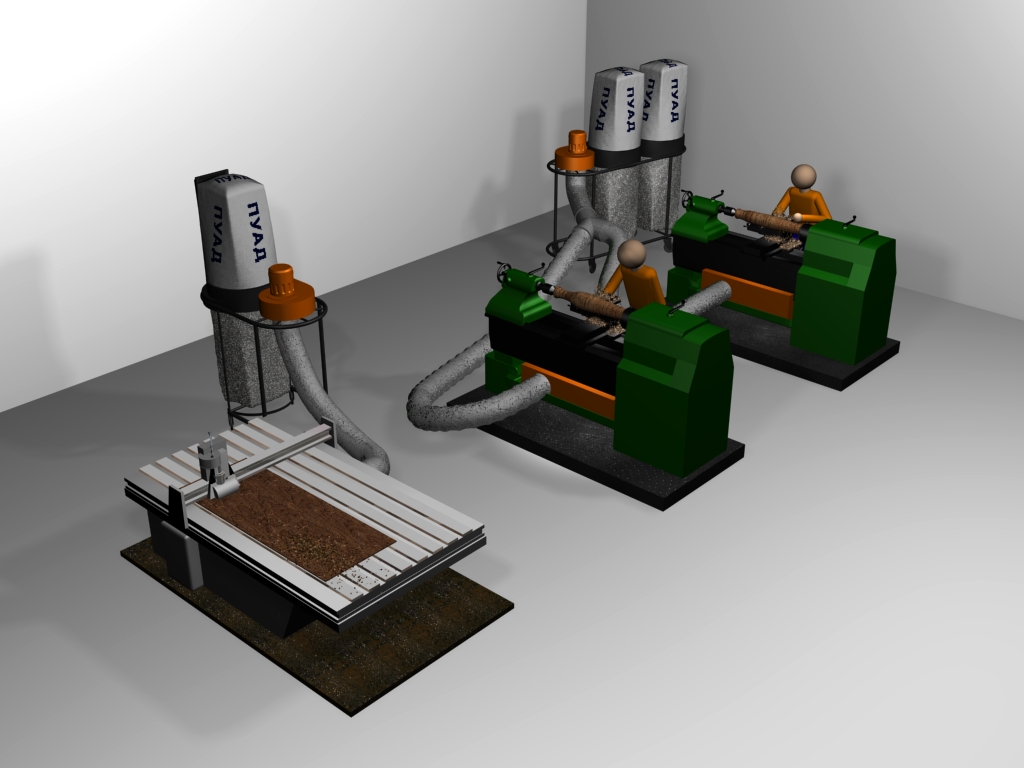 Подача приточного воздуха методом «затопления» в рабочую зону
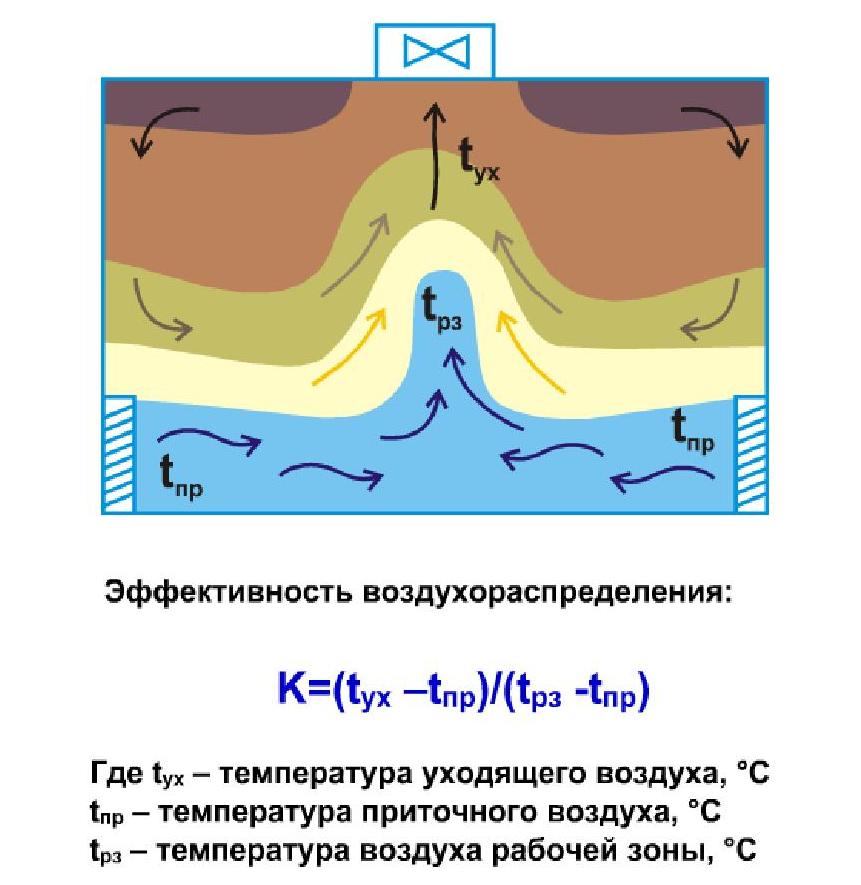 Подача воздуха через безвихревые воздухораспределители
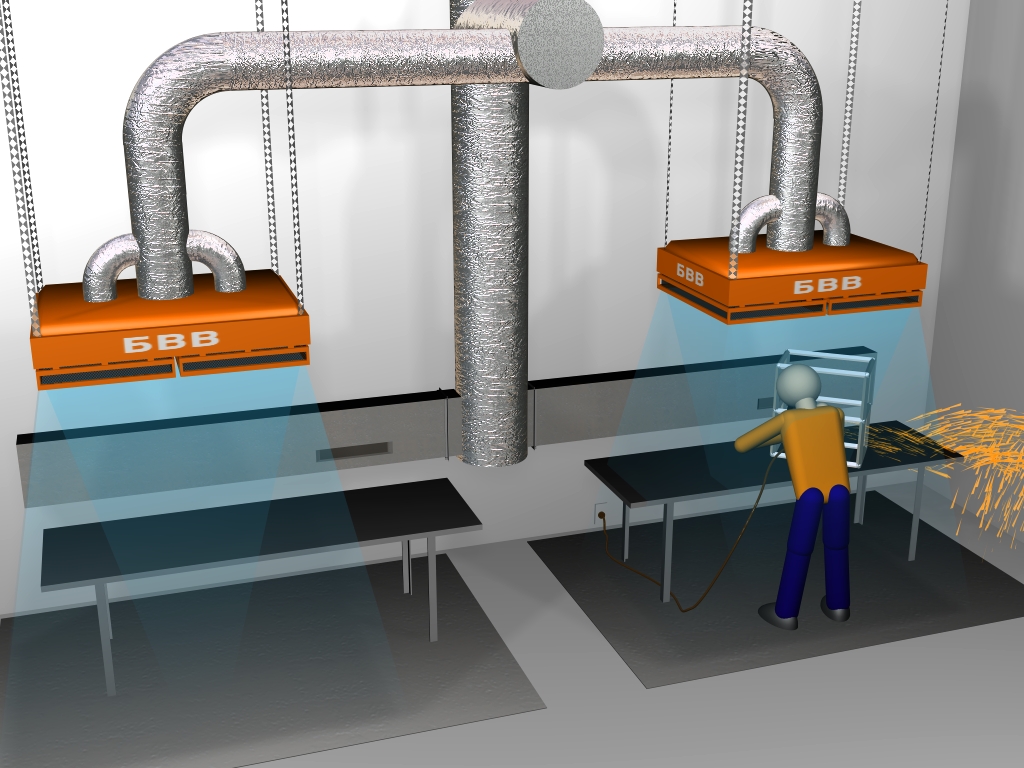 Контакты
Аппарат координатора НОПРИЗ 
по Северо-Западному
Федеральному округу
+7 (812) 336-95-60
noprizszfo@mail.ru 
Кужанова Екатерина Сергеевна
Туманцева Лидия Анатольевна